Wasserförderung Grundlagen
Förderstrom
Unter dem Förderstrom versteht man das Volumen an Wasser, das sich    	innerhalb einer Zeiteinheit durch einen Querschnitt bewegt.
 (Liter je Minute; l/min.)

Je größer der Förderstrom, desto höher der Reibungsverlust 
Grundsätzlich wird deshalb eine B-Schlauchleitung mit 800 l/min geplant. 
Der tatsächliche Förderstrom einer Schlauchleitung ist also die Summe der Durchflüsse aller über die Schlauchleitung gespeisten Strahlrohre.
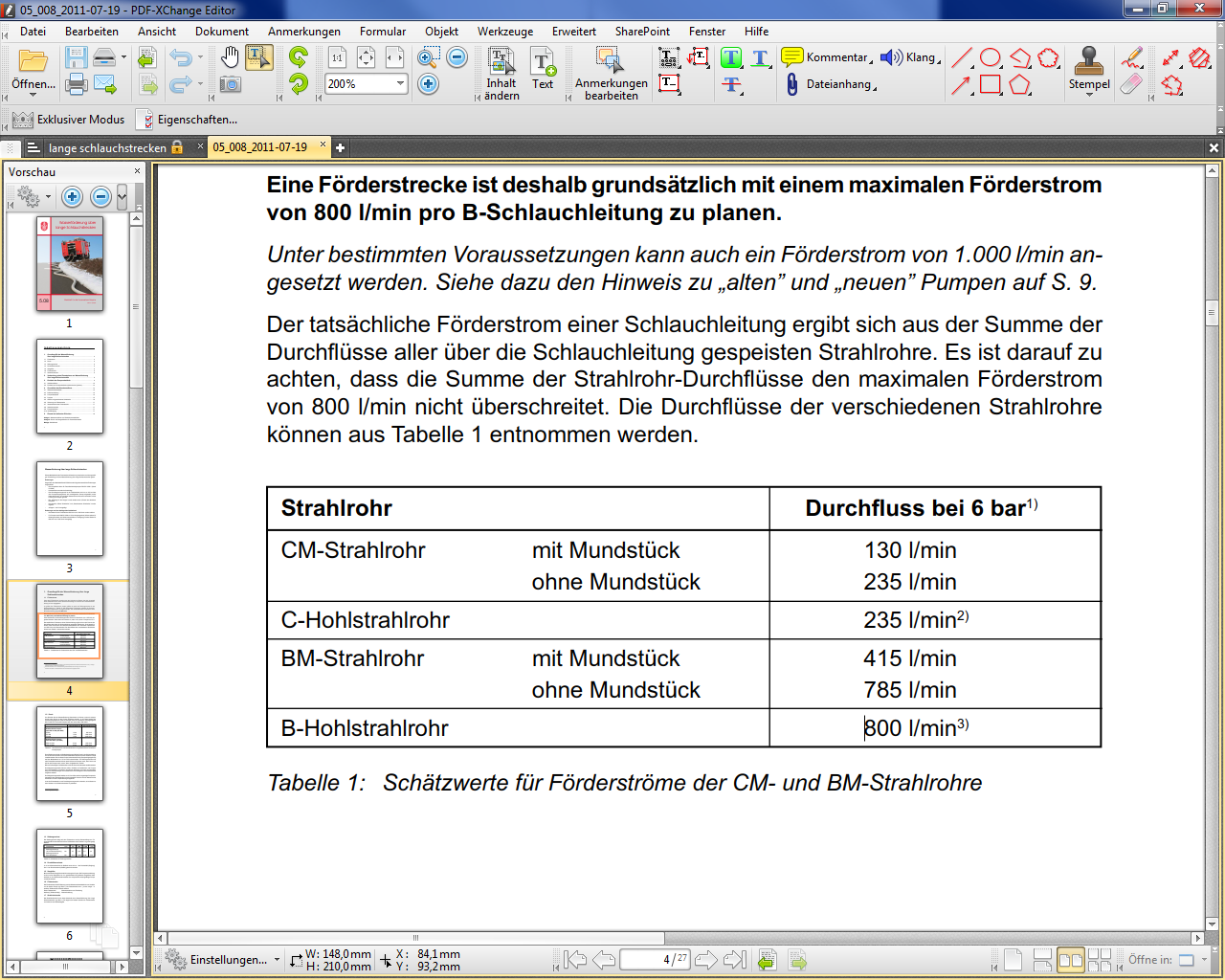 Wasserförderung Grundlagen
Druck 
Mit der Pumpe wird ein Druck aufgebaut um (weite) Strecken überwinden 	zu 	können. In der Regel ist der Pumpenausgangsdruck bei 8 bar
Unsere Pumpe 8/8 
Bei einem Nennförderdruck von 8 bar haben wir einen Nennförderstrom  	von 	800 l/min, bei einer angenommenen Saughöhe von 3 Meter.

Durch Reibungsverluste und Gefälle im Gelände fällt oder steigt der Druck.
Pumpeneingangsdruck darf den Mindestwert von 1,5 bar nicht unterschreiten
Je 10 Meter Höhenunterschied fällt der Druck um ca. 1 bar (Steigung), oder aber auch steigt der Druck bei Gefälle.
Druckverlust bei 800/l min. 
	-0,24 bar je 20 m B-Schlauch 
	-ca. 1,2 bar auf 100 Meter
Wasserförderung Grundlagen
Druckbegrenzungsventil
Sollen helfen, Schäden an Schläuchen und Pumpen zu vermeiden und 	Druckstöße reduzieren. Müssen jedoch nicht zwingend in eine 	Förderstrecke eingebaut werden. 

Werden ca. 0,5 bar höher eingestellt als der angezeigte Pumpeneingangsdruck der folgenden Pumpe. Dadurch wird ein Wasserverlust vermieden und die Pumpenleistung ausgenutzt
Eingesetzt wird es i.d.R. vor einer weiteren Pumpe innerhalb der Wasserförderstrecke vor dem Verteiler. 
Nach dem Verteiler möglichst einen 5 Meter B-Schlauch zur nächsten Pumpe
Ist nur ein Druckbegrenzungsventil vorhanden, setzt man es vor dem Verteiler in der Strahlrohrstrecke.
Schaltschema - Wasserförderung einer langen Schlauchstrecke
Förderstrecke	      				Strahlrohrstrecke
Erster Teilabschnitt	         weitere(r) Teilabschnitt(e)
Druckbegrenzungsventil**
Druckbegrenzungsventil*
Druckbegrenzungsventil*
Verteiler
Verteiler
Verteiler
5m  B-Druckschlauch
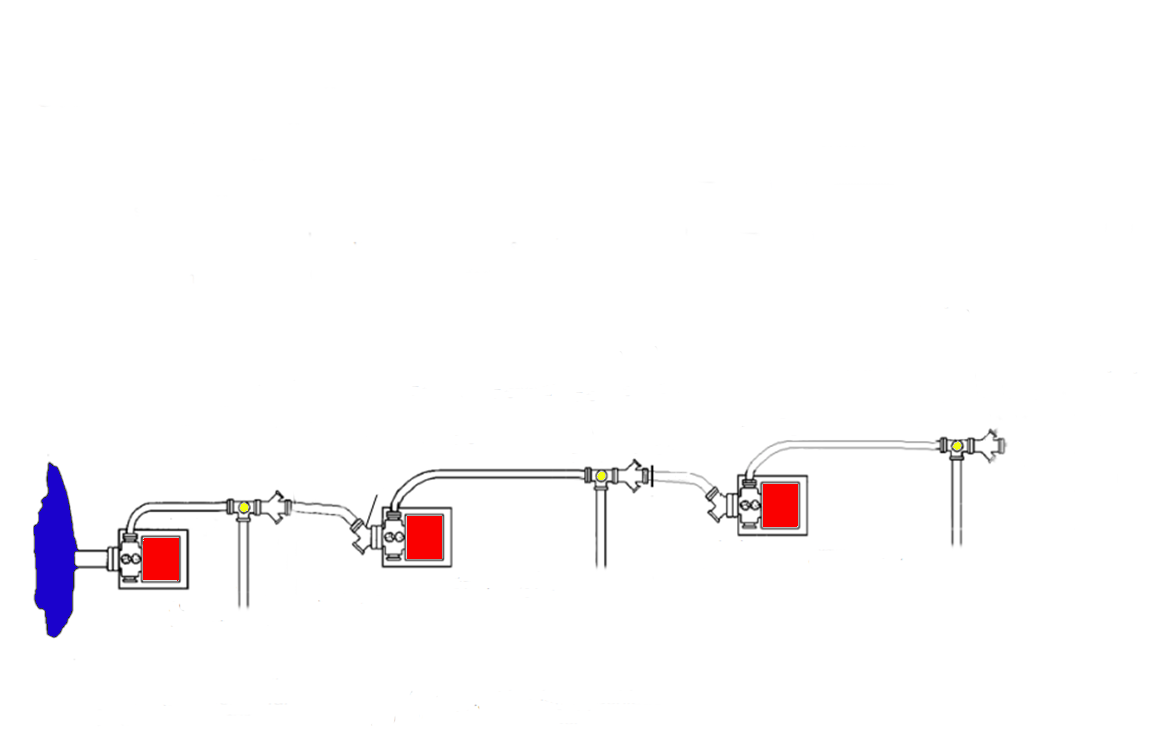 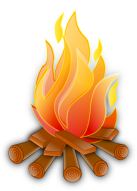 5m  B-Druckschlauch
Sammelstück
Löschwasserentnahmestelle
Sammelstück
Pumpenausgangsdruck (z.B. 8 bar bzw. nach Anordnung)
Eingangsdruck (min. 1,5 bar)
Eingangsdruck (min. 1,5 bar)
Pumpenausgangsdruck (z.B. 8 bar oder 10 bar)
Pumpenausgangsdruck (z.B. 8 bar oder 10 bar)
5m  B-Druckschlauch
*das Druckbegrenzungsventil wird ca. 0,5 bar höher eingestellt als der Eingangsdruck der nächsten Pumpe  
**das Druckbegrenzungsventil vor den Strahlrohren wird entsprechend dem angeordneten Pumpenausgangsdruck der letzten Pumpe eingestellt!
Wasserförderung Grundlagen
B-Schlauchleitung 
Sollte möglichst gestreckt, am Rande der Straßen und Wege verlegt werden (möglichst selten über Straßen queren, falls unvermeidbar beachten:
So verlegen, dass Schlauchbrücken sinnvoll integriert werden können
Schlauchbrücken sollten durch Trupp überwacht werden. (Warndreieck, Warnleuchte, Warnweste und Warnflagge, ggf. Kelle, bei Nacht auch ggf. Beleuchten. ) ggf. müssen die Elemente auch angepasst, verschoben werden.
Schlauchleitung gut beobachten
Je 3 Pumpen ist eine Reservepumpe einzuplanen
Je Pumpe sind 2 Reserve B-Druckschläuche vorzusehen
Bei Schlauch- oder Pumpenwechsel, im vorherigen Abschnitt Druck verringern und ggf. C-Abgang öffnen (Kommunikation an EL oder Abschnittsleitung)
In der Ebene nächste Pumpe
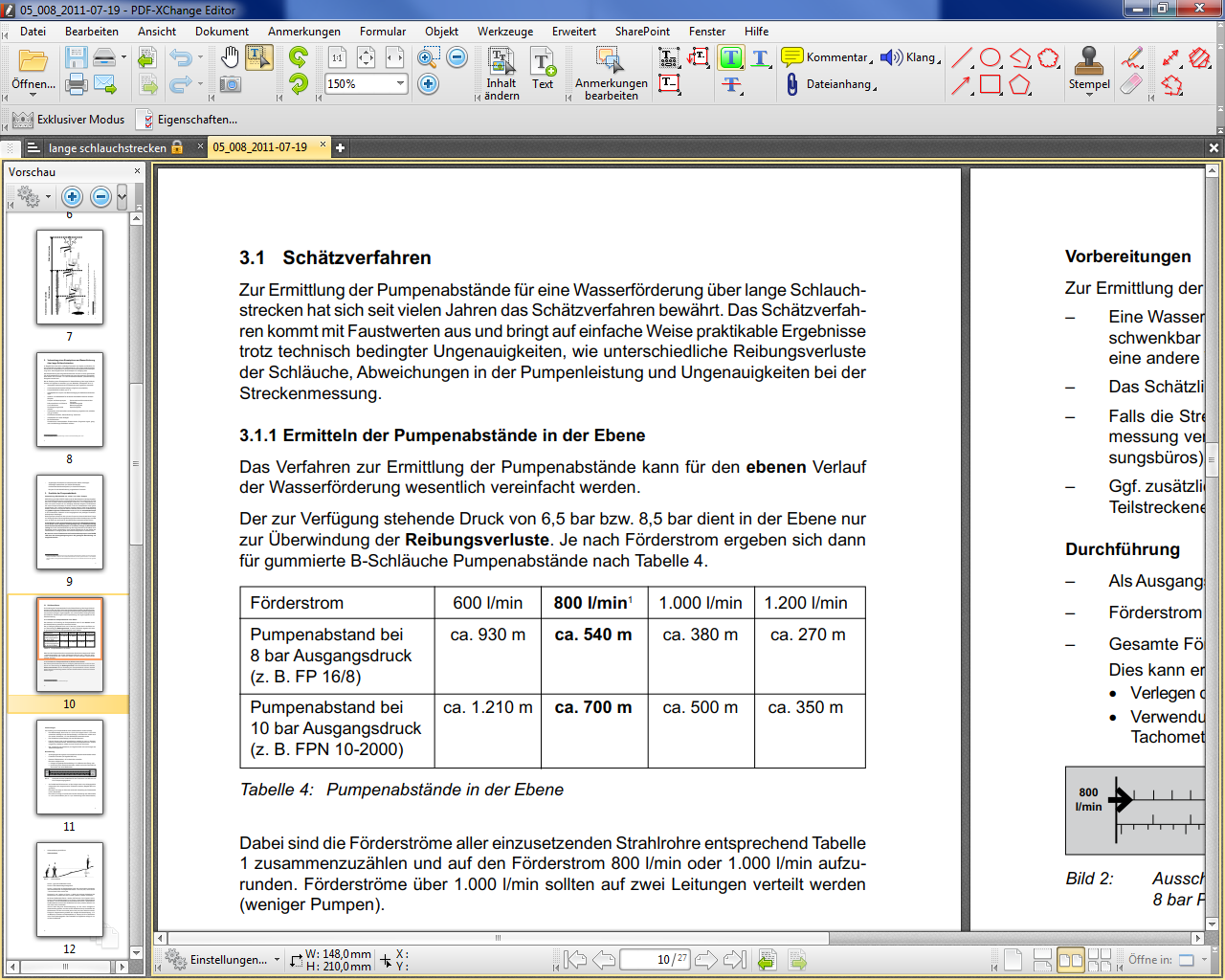 Einsatztaktischer Ablauf
Gruppenführer gibt Einsatzbefehl:
z. B. 
Wasserentnahme am Bach/ bzw. Verteiler der vorhergehenden Gruppe
Verteiler zum….. 
Ausgangsdruck 8 bar
Wasserförderung über lange Schlauchstrecke zum Einsatz fertig! 

Melder 
arbeitet nach Weisung des Gruppenführers, Sonderaufgaben
Einsatztaktischer Ablauf
Gruppenführer gibt Einsatzbefehl:
z. B. Wasserentnahme am Bach/ bzw. Verteiler der vorhergehenden Gruppe
Verteiler zum….. 
Ausgangsdruck 8 bar
Wasserförderung über lange Schlauchstrecke zum Einsatz fertig! 

Melder 
arbeitet nach Weisung des Gruppenführers, Sonderaufgaben

Maschinist
Nimmt vom Fahrzeug das Sammelstück A-2B (notfalls Übergangsstück A/B) und Kupplungsschlüssel, bringt alles zum angegebenen Standort der Pumpe
Und kuppelt das Sammelstück am Saugeingang der Pumpe an.
Einsatztaktischer Ablauf
Angriffstrupp
Beginnt mit der Verlegung der B-Leitung zum Verteiler, Nach Verlegung der B-Schlauchleitung stellt sich der Angriffstrupp zur weiteren Verfügung am Verteiler auf. Ggf. Schlauchbrücken, Verkehrsabsicherung etc.
Wassertrupp
Zusammen mit Schlauchtrupp ggf. Saugleitungsaufbau. Danach Unterstützung beim Verlegen der B-Leitung. Wassertruppführer kontrolliert die Strecke und gibt den Befehl „Wasser marsch!“ an den Maschinisten. Wassertruppmann legt 2 B-Reserveschläuche bei der Pumpe ab und übernimmt gemeinsam als Wassertrupp die Schlauchaufsicht.
Der Schlauchtrupp
Zusammen mit Wassertrupp ggf. Saugleitungsaufbau. Danach ausrüsten mit 2 B-Schläuchen, Druckbegrenzungsventil (DBV)und 5 Meter-B-Schlauch; zum Verteiler 
Schlauchtruppführer kuppelt (DBV) vor Verteiler und stellt das Ventil ein 2 bar wenn weitere Pumpe  folgt, am Abgang (Überlauf) 5 Meter Schlauch anschließen und Verteiler bedienen!
Schlauchtruppmann: unterstützt ggf. und übernimmt ebenfalls Schlauchaufsicht, insbesondere Straßenüberquerungen und Schlauchbrücken etc.